Тема: Локальные, эмоционально-личностные проблемы – детские страхи в психологическом консультировании.
Выполнила
Каюмова А.Ф
Страх — эмоция, возникающая в ситуациях угрозы биологическому или социальному существованию индивида и направленная на источник действительной или воображаемой опасности.
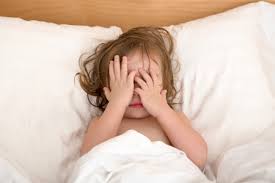 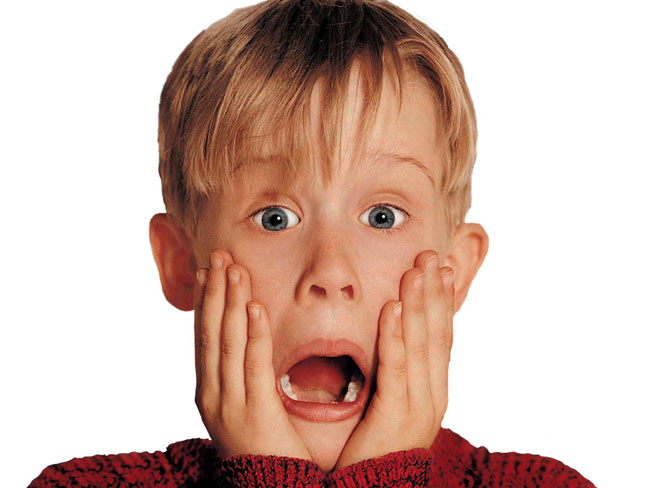 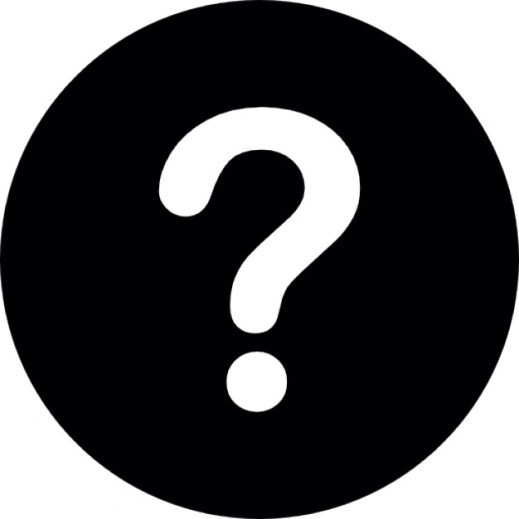 Действительно ли страх – это отрицательная эмоция, травмирующее детскую душу чувство, от которого необходимо избавляться во что бы то ни стало?
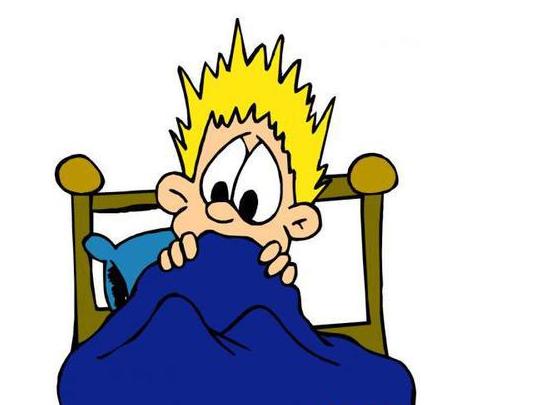 Теории страха
И. П. Павлов считал страх проявлением естественного рефлекса. Страх основан на инстинкте самосохранения, имеет защитный характер и сопровождается определёнными изменениями высшей нервной деятельности, отражается на частоте пульса и дыхания. В самом общем виде эмоция страха возникает в ответ на действие угрожающего стимула.
Причины страха
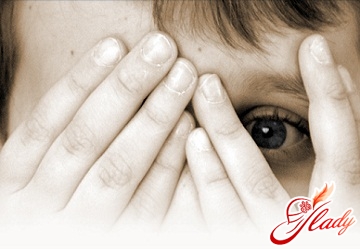 Причины страха (распространённые):
- конкретный случай (укусила собака, застрял в лифте)
- внушённые страхи
- детская фантазия
- внутрисемейные конфликты
- взаимоотношения со сверстниками
- невроз
Вопрос о причинах
З. Фрейд выделяет 2 источника: 1)автоматические (в ситуациях опасности); 2)продуцированные  – события, которые способствуют неудачам. 
Э. Фромм: 4 ситуации, вызывающие страх и тревожность: подражание, травма, система наказаний, вина. 
В отечественной психологии (Данилова, Гарбузов, Кришакова) причиной детских страхов и тревоги считают особенности воспитания: гиперсоциализированное (сверхориентация на окружающих); непринятие матерью ребёнка; тревожно – мнительное воспитание; эгоцентрическое (ребенок – звезда).
Динамика страхов и тревожности
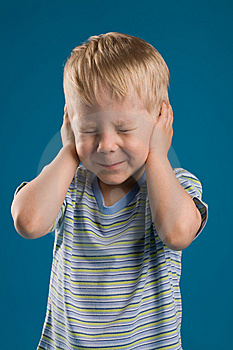 1) До года малыши боятся громких неожиданных звуков (шум работающего пылесоса, громкий смех, крик).
2) В возрасте 7 - 8 месяцев появляется страх перед незнакомыми взрослыми (малыш научается отличать круг родных от чужих людей).
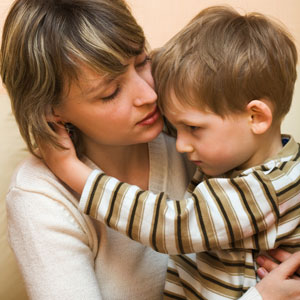 3) Двухлетние дети, как правило, боятся медицинских работников, что связано со страхом причинения боли (уколы, болезненные осмотры).
4) Детей 3 - 4 лет пугает темнота и замкнутое пространство. 
5) Страх смерти особенно актуален в возрасте 5 - 6 лет и выражается в боязни страшных сказочных персонажей (Кощея Бессмертного, Бабы Яги, Змея Горыныча и др.)
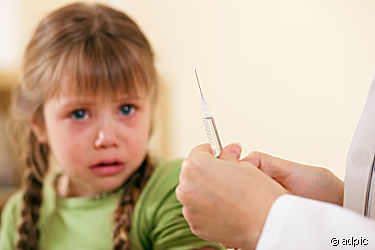 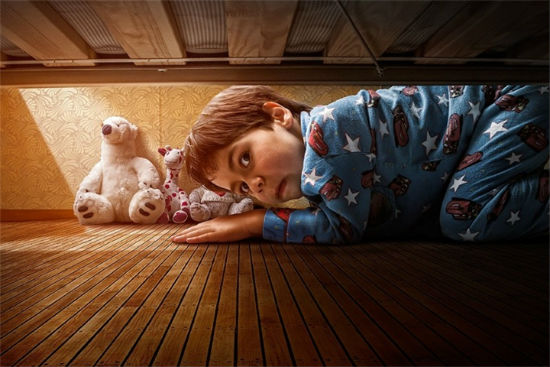 Критерии выявления тревоги у ребёнка:
1. Испытывает постоянное беспокойство.
2. Трудности в концентрации внимания.
3. Мускульное напряжение чаще в области лица и шеи.
4. Раздражительность.
5. Нарушение сна.
Если присутствуют 2-3 критерия, то
ребенок тревожен.
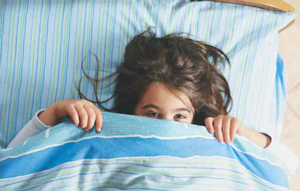 Виды страхов
Существуют три вида страхов. В основе классификации лежат предмет страха, особенности его протекания, продолжительность, сила и причины возникновения.
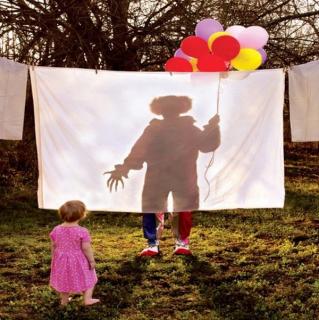 Навязчивые
Бредовые
Сверхценные
Навязчивые страхи
эти страхи ребенок испытывает в определенных, конкретных ситуациях, он боится обстоятельств, которые могут их за собой повлечь. К таким страхам относятся, например, страх высоты, закрытых и открытых пространств и др.
Бредовые страхи
самая тяжелая форма страхов, причину появления которых найти невозможно. Например, почему ребенок боится играть с какой-то игрушкой или не хочет надевать какую-то одежду. Их наличие часто указывает на серьезные отклонения в психике малыша.
Сверхценные страхи
самый распространенный вид. Они связаны с идеями фикс и вызваны собственной фантазией ребенка. В 90% случаев практикующие психологи сталкиваются именно с ними. Сначала эти страхи соответствуют какой-либо жизненной ситуации, а потом становятся настолько значимыми, что ни о чем другом ребенок думать не может.
Как же предупредить развитие страхов у своего ребенка?
Во-первых, если Вы сами чего-то боитесь, старайтесь не демонстрировать свой страх при малыше, чтобы не передать ему это чувство, ведь дети очень восприимчивы. 
Во-вторых, не следует разрешать смотреть фильмы и телепередачи (так называемые «ужастики») в целях закаливания детской психики. Таким образом вы только поселите в душевном мире ребенка ужас.
В-третьих, не стоит брать себе в союзники в процессе воспитания страшных героев, запугивая ребенка сердитым милиционером, дядькой с мешком, Бабой Ягой.
Способы преодоления страхов
Игра позволяет пережить жизненные обстоятельства в условном, ослабленном виде; укрепить уверенность в себе. Используются  а) подвижные игры, где проявляется активность, самостоятельность, инициатива ребенка. б) игры-подражания, когда ребенок выбирает роль, компенсирующую его возможности; позволяют отработать навыки управления эмоциями и принятия решений. в) игры-драматизации, помогают преодолеть страх, возникший в результате испуга.
Игротерапия
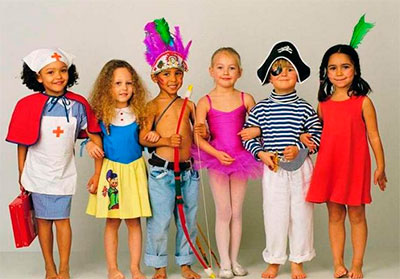 Арттерапия. Эффективна в возрасте 5-11 лет, когда у детей нет барьеров, они рисуют непринужденно, спонтанно.
Используется направленное рисование: 1) ребенок рисует свой страх; 2) ребенок рисует свой страх и рядом  себя, не боящегося страха; 3) ребенок самостоятельно уничтожает свой рисунок.
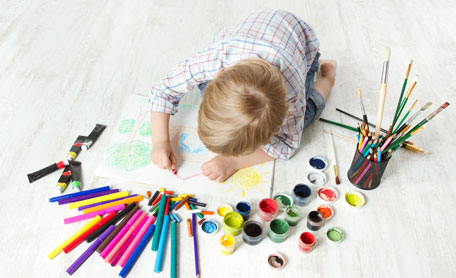 Куклотерапия
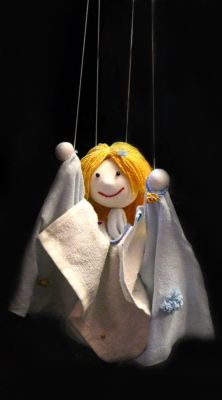 Реализуя страх в виде куклы, ребенок овладевает ситуацией, и материализованный в кукле страх лишается своей эмоциональной напряженности, своей пугающей составляющей.
Спасибо за внимание!